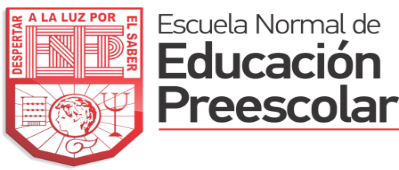 Forma, espacio y medida
Escuela Normal de Educación Preescolar
Licenciatura en Educación Preescolar
Ciclo escolar 2020 - 2021
Segundo semestre
Docente: Rocío Blanco Gómez
Nombre de las alumnas:
Diana Cristela De la Cruz Saucedo #3
Andrea Elizabeth García García #7
Alondra Huerta Palacios #11
Ángela Martiñón Tomatsú #14
Victoria Berenice Monrreal Camacho #15
Grupo: A
Nombre del trabajo: Matriz Analítica. Figuras y cuerpos geométricos
Unidad de aprendizaje II. Estrategias de enseñanza y aprendizaje para el desarrollo de la ubicación espacial y del pensamiento geométrico
Competencias de la unidad de aprendizaje
Conoce y analiza los conceptos y contenidos del programa de estudios de la educación básica de matemáticas; crea actividades contextualizadas y pertinentes para asegurar el logro del aprendizaje de sus alumnos, la coherencia y la continuidad entre los distintos grados y niveles educativos.
Diseña y utiliza los recursos y medios didácticos pertinentes para desarrollar el sentido espacial y el pensamiento geométrico, acorde con los procesos de desarrollo cognitivo y socioemocional de los alumnos.
Utiliza los resultados de la investigación para profundizar en el conocimiento y los procesos de aprendizaje de las matemáticas de sus alumnos.
Propósito de la unidad de aprendizaje
En la unidad de aprendizaje, los estudiantes normalistas emplearán el enfoque de la resolución de problemas para el desarrollo del sentido espacial y el pensamiento geométrico, a través de procesos de reflexión apoyados en referentes teóricos, con la finalidad de fortalecer sus competencias matemáticas y aplicarlas en el nivel preescolar.
Competencias profesionales
Distingue los procesos de aprendizaje de sus alumnos para favorecer su desarrollo cognitivo y socioemocional. 
Aplica el plan y programas de estudio para alcanzar los propósitos educativos y contribuir al pleno desenvolvimiento de las capacidades de sus alumnos.
Diseña planeaciones aplicando sus conocimientos curriculares, psicopedagógicos, disciplinares, didácticos y tecnológicos para propiciar espacios de aprendizaje incluyentes que respondan a las necesidades de todos los alumnos en el marco del plan y programas de estudio.
Emplea la evaluación para intervenir en los diferentes ámbitos y momentos de la tarea educativa para mejorar los aprendizajes de sus alumnos.
Integra recursos de la investigación educativa para enriquecer su práctica profesional, expresando su interés por el conocimiento, la ciencia y la mejora de la educación.
Figuras y Cuerpos Geométricos
Matriz Analítica
Planeación
ESCUELA NORMAL DE EDUCACIÓN PREESCOLAR DEL ESTADO DE COAHUILA
CICLO ESCOLAR 2020-2021
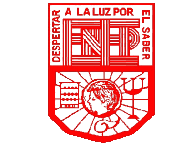 Grado: 1   Sección:  A 
Curso: Pensamiento Matemático 
Grado en el que realiza su aplicación: 3er año                      
Periodo de elaboración: 09 de mayo de 2021       
Nombre del tema /contenido: Descubriendo figuras geométricas
SALTILLO, COAHUILA DE ZARAGOZA.
Secuencia Didáctica
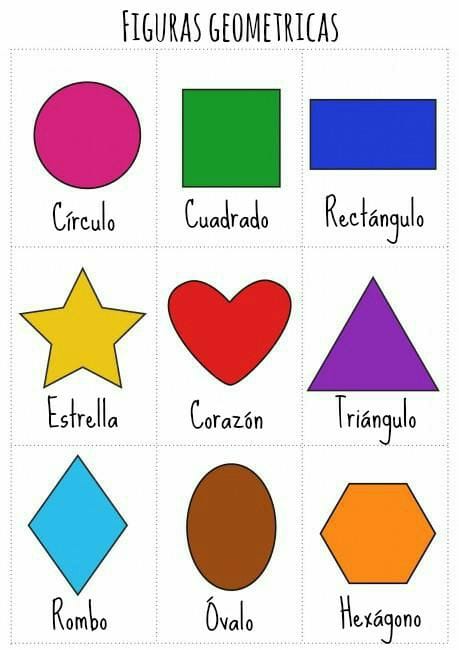 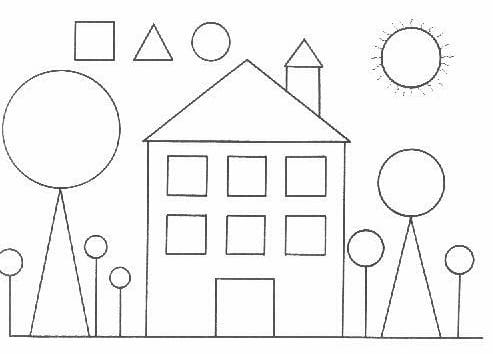 Aplicación
Link del video
https://youtu.be/VtNb-rs9Gwg
Matriz Analítica
Conclusión/ Reflexión
Conclusión.
Se debe tener presente que la geometría necesita enseñarse, ya que para los niños es necesario tener una guía para generar dicho aprendizaje y para esto el docente debe tener claro que es la geometría. En los últimos años se ha hecho hincapié en la necesidad de la indagación de saberes previos para la construcción de conocimientos. Es probable que el docente tenga este aspecto lo suficientemente claro en la elaboración de las clases. Pero, es importante hacer alguna referencia al tema, pues algunos consideran que los niños, no pueden tener ideas previas sobre contenidos matemáticos o bien creen que, tienen ideas previas relacionadas con los números y no respecto a las figuras. Si queremos dar a los niños una oportunidad de poder construir sus conocimientos debemos escucharlos y entender cómo piensan.
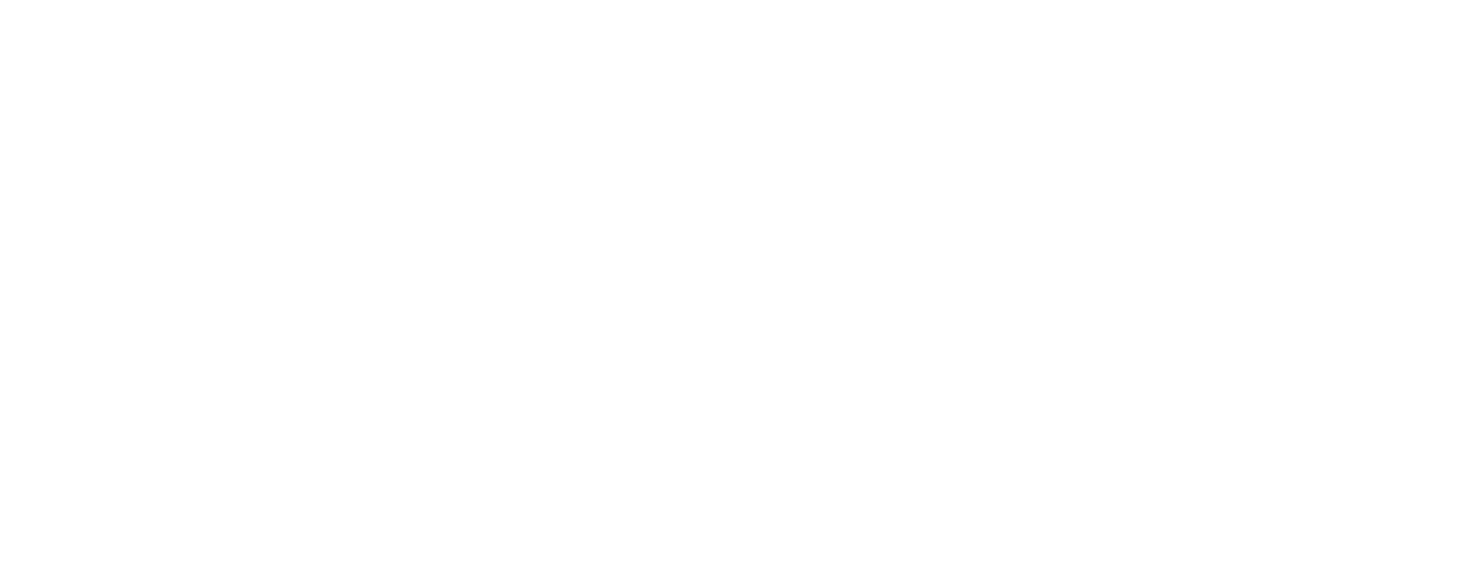